9-Cylinder Radial Engine
Brad Hummel
Chase Anderson
Loren Jenkins
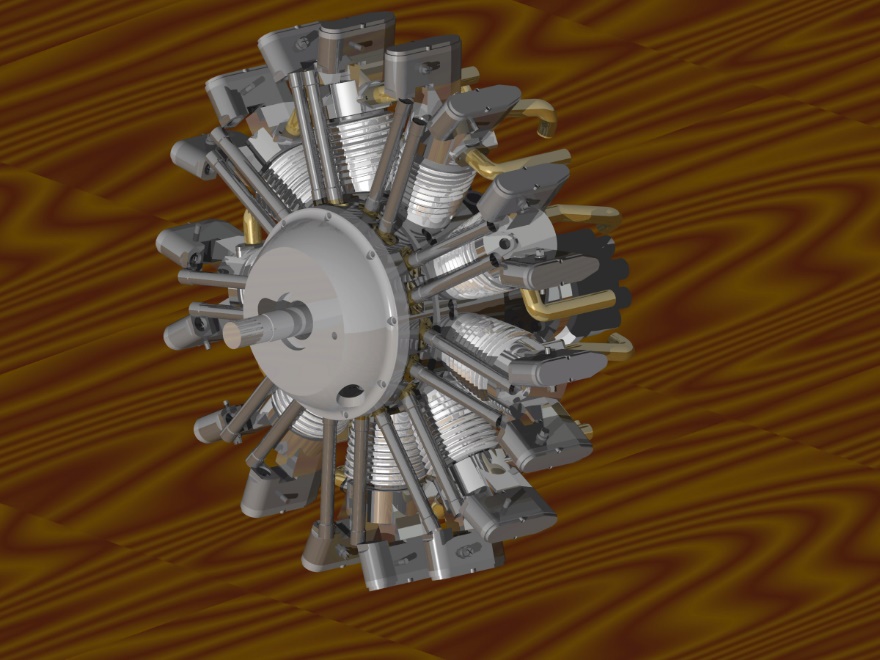 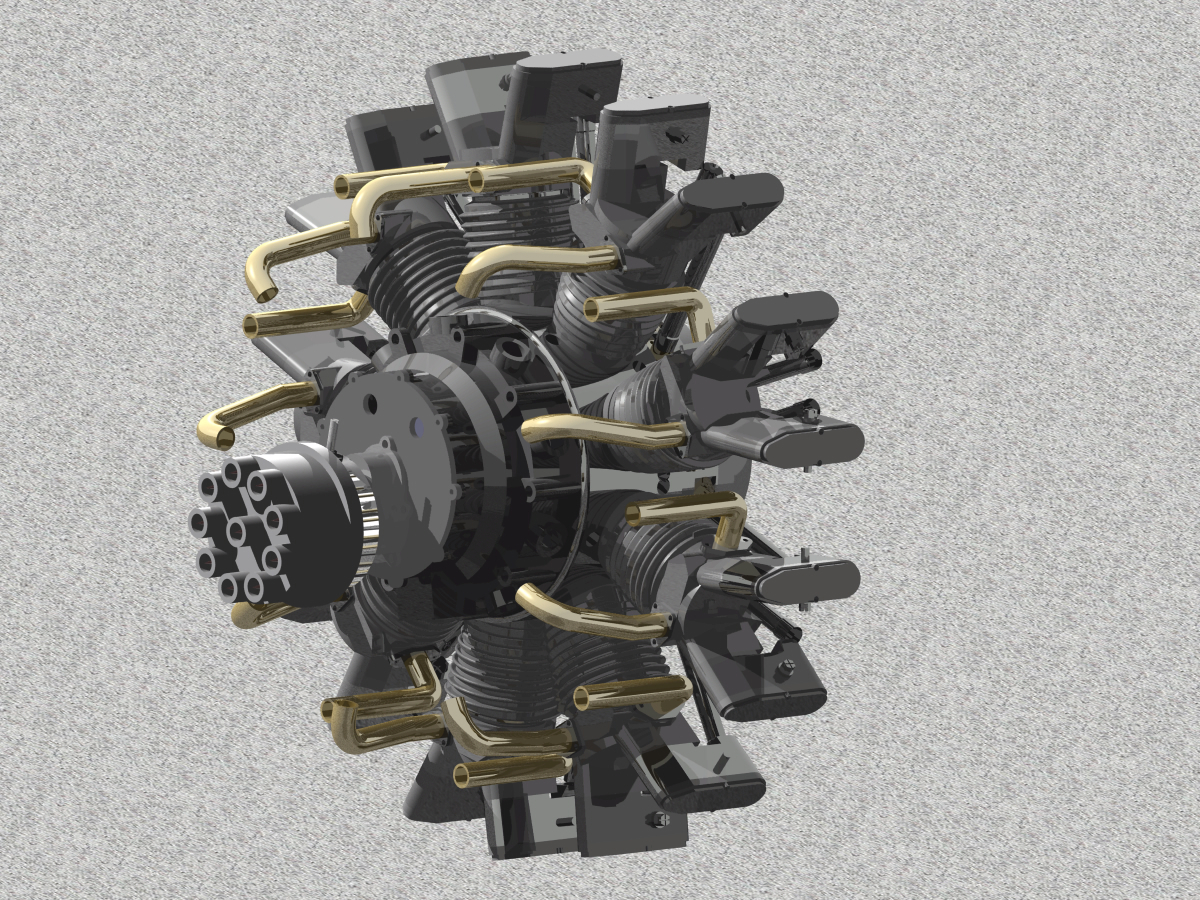 Project Goals
Model every part in drawing package
Make sure all parts fit together correctly in an assembly
Note all changes made to parts 
Conclude if this would be a good 301 project and how many team members we would recommend
Cylinder
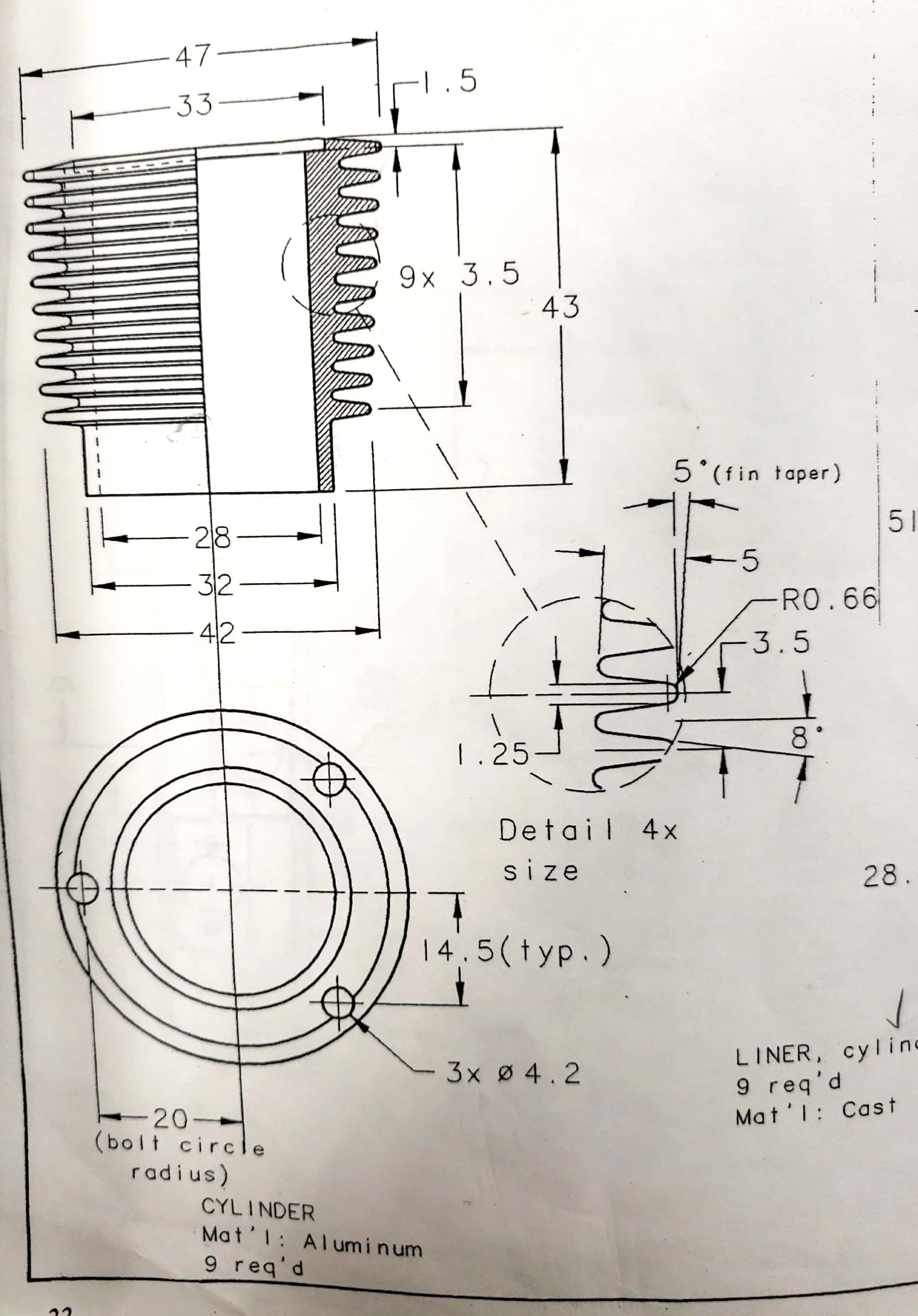 Head
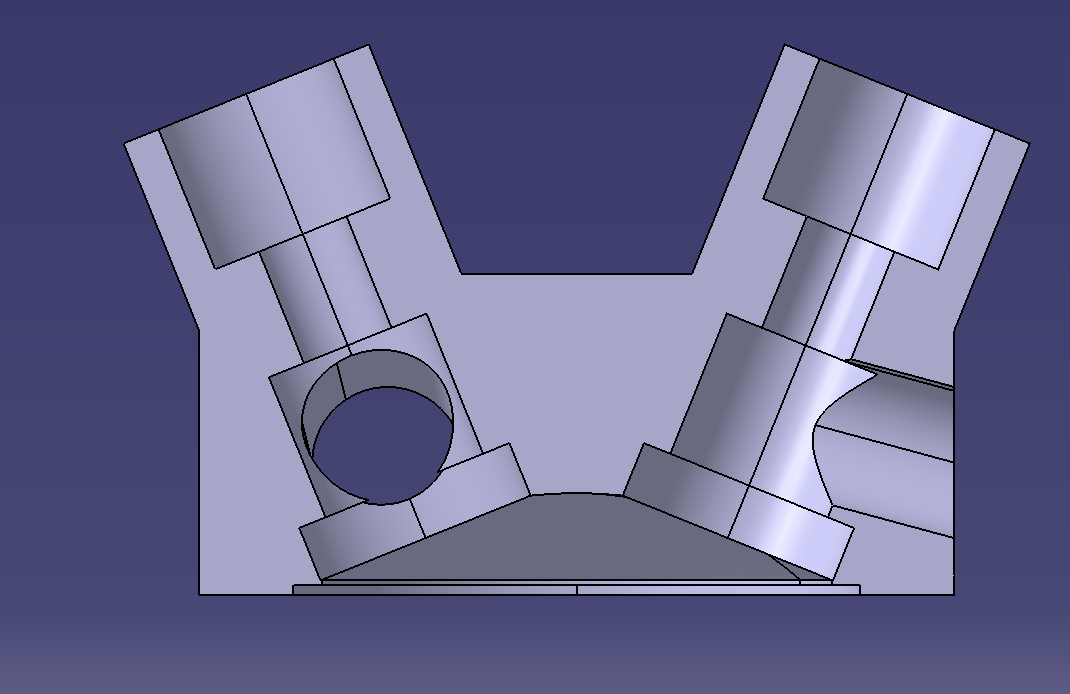 Planetary gear housing
Conclusion
Most assumptions we had to make on parts were not way out there and were good educated guesses to make 
We would recommend this as a 301 project with 4 team members
Questions?